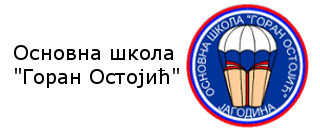 Speaking in a cafeСкреч анимација
ОШ „Горан остојић“ јагодина

Владан обрадовић
Наташа филиповић
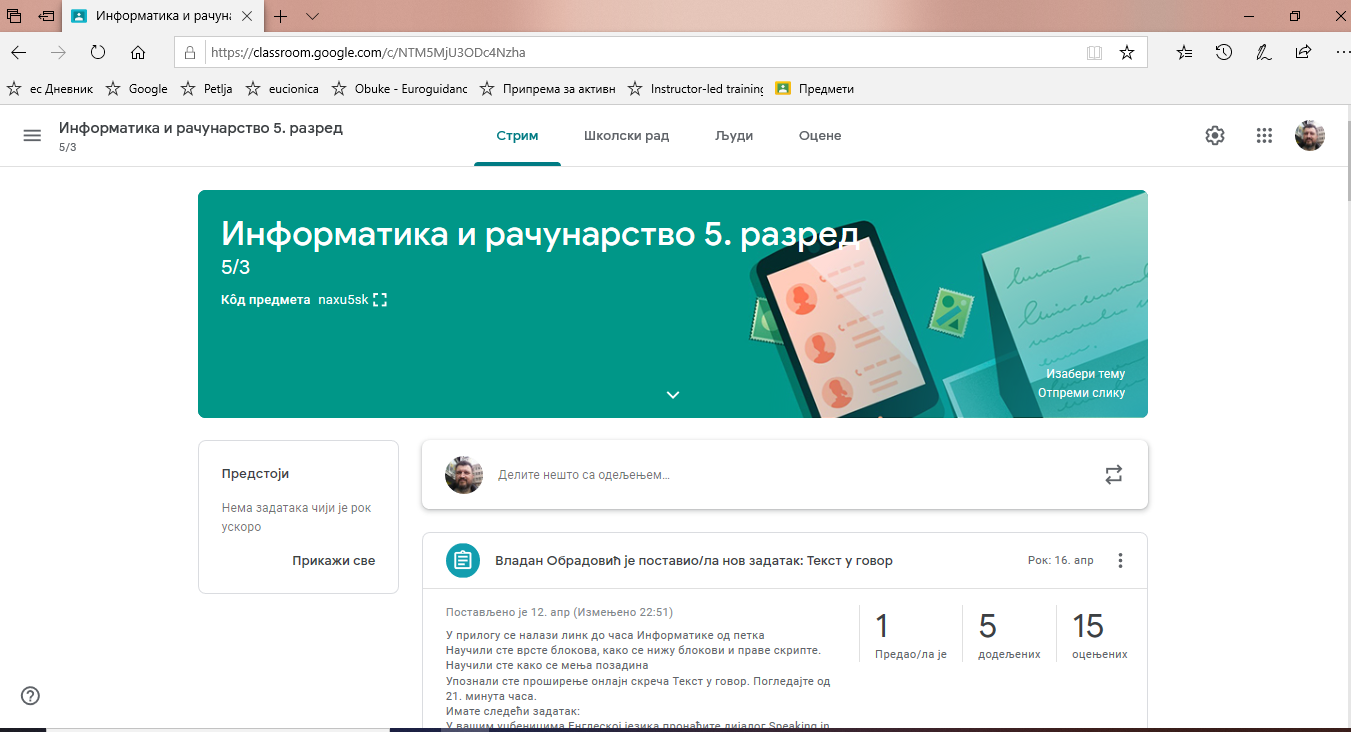 Изглед Гугл учионице
Школа има активиран G-suite 
Сваки наставник има свој школски налог преко кога креира своју учионицу
Сви ученици 5. разреда имају Гугл учионицу предмета по одељењима за све предмете.
Задаци за ученике 5. разреда
Енглески језик
Информатика и рачунарство
Прочитати дијалог из уџбеника Speking in a cafe
Припремити текст
Креирати анимацију разговора у Скречу
Користити проширење Текст у говор
Синхронизовати
Speaking in a cafe
Waitress: Hi there, can I help you?
Aaron: Yes, can I have a cheese sandwich please?
Waitress : Sure. Would you like salad or chips with that?
Aaron: Erm … chips, please.
Waitress: Dessert?
Aaron: No, thanks.
Waitress: Anything else?
Aaron: Oh yes, I’ll have a cola, please.
Waitress: OK. That’s …, please.
Aaron: Here you are.
Waitress: Thank you.
Задатак из информатике
У вашим уџбеницима Енглеској језика пронађите дијалог Speaking in cafe. 
Постављена је слика из уџбеника у прилогу.
Направите програм који ће да изговара тај дијалог.
Користите блокове чекај. Синхронизујте дијалог.
Поставите позадину коју желите. 
Користите проширење Текст у говор (Text to speach).
 Мењајте костиме ликова.
Дијаграм тока
Предавање задатка и активација налога – видео упутства
Један од радова
Марко Марковић 5/3
Линкови до неких радова:
https://scratch.mit.edu/projects/385216560
https://scratch.mit.edu/projects/385674389
https://scratch.mit.edu/projects/385686737
https://scratch.mit.edu/projects/385620702
https://scratch.mit.edu/projects/385547336
https://scratch.mit.edu/projects/389110143/
Основна школа „Горан Остојић“ ЈагодинаВладан Обрадовић - информатикаНаташа Филиповић - енглески језикУченици 5. разреда